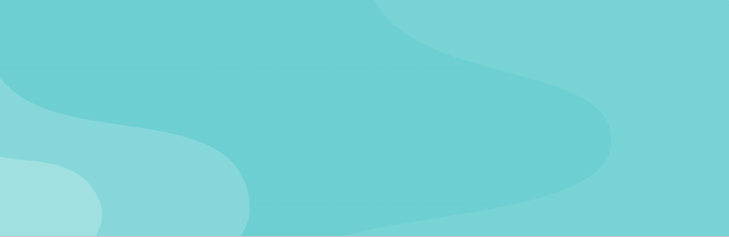 Seleção de microbacias para conservação na bacia hidrográfica do rio das velhas, minas gerais
Programa de Conservação Ambiental & Produção de Água
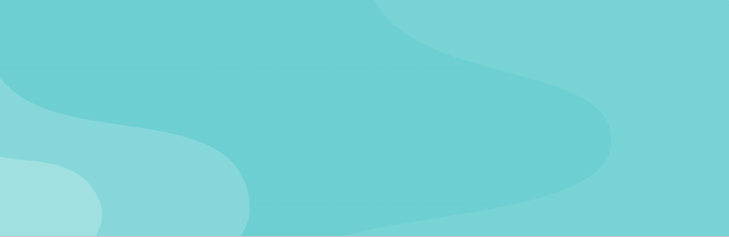 1. Espacialização e delimitação dos mananciais indicados

Par de coordenadas de referência do manancial indicado

Arquivos vetoriais de Ottobacias – Base Hidrográfica Ottocodificada Multiescalas (ANA, 2017)

Arquivos vetoriais da Rede Hidrográfica Ottocodificada – Base Hidrográfica Ottocodificada Multiescalas (ANA, 2017)
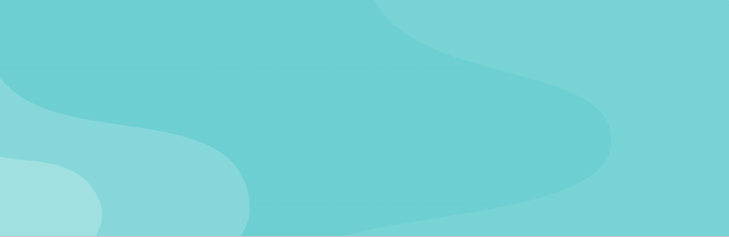 METODOLOGIA
2. Análise de Critérios Socioambientais prioritários

Seleção dos critérios pelos representantes

Verificação dos critérios
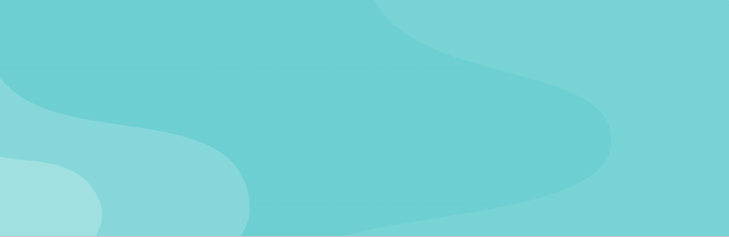 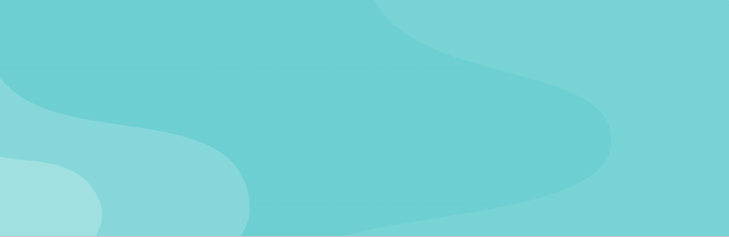 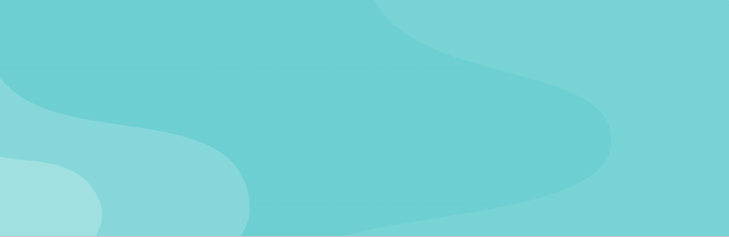 Eixo Socioeconômico:
1.        Baixo índice de desenvolvimento humano no(s) município(s) de localização da microbacia;
2.        Arrecadação, com ICMS ecológico, no(s) município(s) de localização da microbacia é superior à média do Estado;
3.        O valor médio mensal pago pelo Bolsa Família no(s) município(s) onde a microbacia está inserida é superior à média do Estado;
4.        Existência de convênios da Prefeitura com a EMATER, para suporte técnico Estado (1)
 
Eixo de Governança Territorial:
1.       Existência de área de conflito pelo uso da água declarada na microbacia;
2.       Existência de outorgas obtidas para fins de abastecimento público na microbacia;
3.       Pelo menos 70%, em termos de território, das propriedades da microbacia estão cadastradas no CAR;
4.       Existência de Políticas de pagamentos por serviços ambientais aprovada no âmbito municipal (lei ou decreto) aplicável à microbacia.
 
Eixo Hidrológico:
1.       Predominância de áreas contendo solos com elevada capacidade de infiltração e armazenamento de água (latossolos e nitossolos);
2.       Microbacia cuja vazão específica seja inferior à vazão específica média da UTE;
3.       Microbacia que tenha alta/muito alta predominância de erodibilidade dos solos (base EMBRAPA);
4.       Microbacia que não disponha de estruturas de regularização de vazão com outorga de direito de uso da água.
 
Eixo Biótico:
1.       Densidade de cobertura vegetal nativa da microbacia é inferior à densidade de cobertura vegetal nativa da UTE;
2.       Inserção total ou parcialmente da microbacia em área considerada prioritária para conservação;
3.       Presença de trechos de rios considerados como de preservação permanente na microbacia;
4.       Município(s) inserido(s) na microbacia contém um número de espécies catalogadas superior à média do Estado.
CRITÉRIOS POR REGIÃO HIDROGRÁFICA  ALTO VELHAS
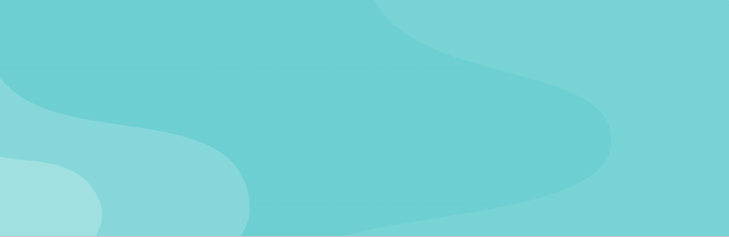 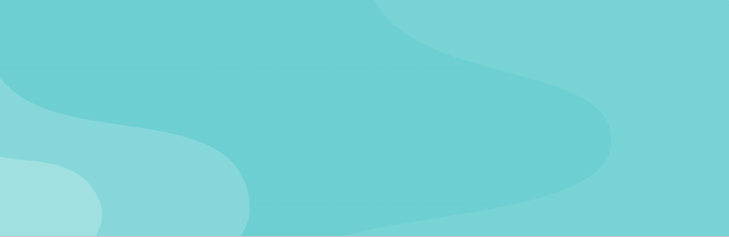 Eixo Socioeconômico:
1.        Arrecadação, com ICMS ecológico, no(s) município(s) de localização da microbacia é superior à média do Estado;
2.       Município (s) da microbacia de interesse cuja maior parcela do PIB local provém da agropecuária;
3.        Existência de Associação de Produtores Rurais legalmente constituída na microbacia(1)
4.        Existência de convênios da Prefeitura com a EMATER, para suporte técnico(1)
 
Eixo de Governança Territorial:
1.       Existência de área de conflito pelo uso da água declarada na microbacia;
2.       Existência de outorgas obtidas para fins de abastecimento público na microbacia;
3.       Pelo menos 70%, em termos de território, das propriedades da microbacia estão cadastradas no CAR;
4.       Composição de consórcio ou associação de usuários de água legalmente constituída na microbacia. (1)
 
Eixo Hidrológico:
1.       Predominância de áreas contendo solos com elevada capacidade de infiltração e armazenamento de água (latossolos e nitossolos);
2.       Declividade média da microbacia de interesse igual ou superior a 20%;
3.       Microbacia que tenha alta/muito alta predominância de erodibilidade dos solos (base EMBRAPA);
4.       Microbacia que não disponha de estruturas de regularização de vazão com outorga de direito de uso da água.
 
Eixo Biótico:
1.       Presença de alguma Unidade de Conservação (UC) inserida total ou parcialmente na microbacia;
2.       Densidade de cobertura vegetal nativa da microbacia é inferior à densidade de cobertura vegetal nativa da UTE;
3.       Inserção total ou parcialmente da microbacia em área considerada prioritária para conservação;
4.       Presença de trechos de rios considerados como de preservação permanente na microbacia;
CRITÉRIOS POR REGIÃO HIDROGRÁFICA  MÉDIO ALTO VELHAS
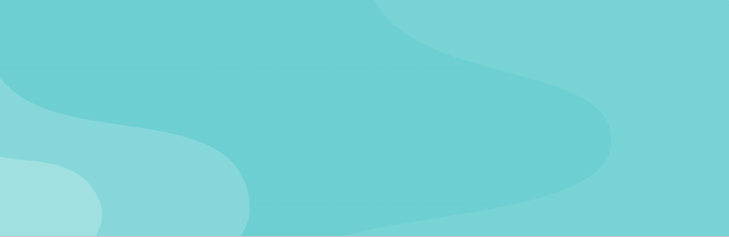 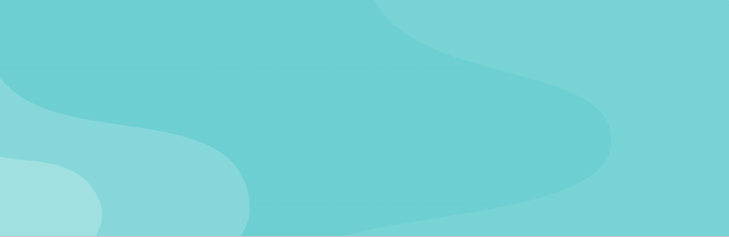 Eixo Socioeconômico:
1.       Baixo Índice de Desenvolvimento Humano (IDH) nos municípios de localização da microbacia
2.       Arrecadação, com ICMS ecológico, no(s) município(s) de localização da microbacia é superior à média do Estado;
3.        O valor médio mensal pago pelo Bolsa Família no(s) município(s) onde a microbacia está inserida é superior à média do Estado
4.        Existência de convênios da Prefeitura com a EMATER, para suporte técnico(1)
 
Eixo de Governança Territorial:
1.       Existência de área de conflito pelo uso da água declarada na microbacia;
2.       Existência de outorgas obtidas para fins de abastecimento público na microbacia;
3.       Pelo menos 70%, em termos de território, das propriedades da microbacia estão cadastradas no CAR;
4.       Existência de Políticas de pagamentos por serviços ambientais aprovada no âmbito municipal (lei ou decreto) aplicável à microbacia
 
Eixo Hidrológico:
1.       Predominância de áreas contendo solos com elevada capacidade de infiltração e armazenamento de água (latossolos e nitossolos);
2.       Declividade média da microbacia de interesse igual ou superior a 20%;
3.       Microbacia que tenha alta/muito alta predominância de erodibilidade dos solos (base EMBRAPA);
4.       Microbacia que tenha em seu território corpos hídricos classificados como de classe especial ou classe 1.
 
Eixo Biótico:
1.       Presença de alguma Unidade de Conservação (UC) inserida total ou parcialmente na microbacia;
2.       Inserção total ou parcialmente da microbacia em área considerada prioritária para conservação;
3.       Existência de curso d’água considerado como berçário de reprodução pesqueira na microbacia;
4.       Município(s) inserido(s) na microbacia contém um número de espécies catalogadas superior à média do Estado
CRITÉRIOS POR REGIÃO HIDROGRÁFICA  MÉDIO BAIXO VELHAS
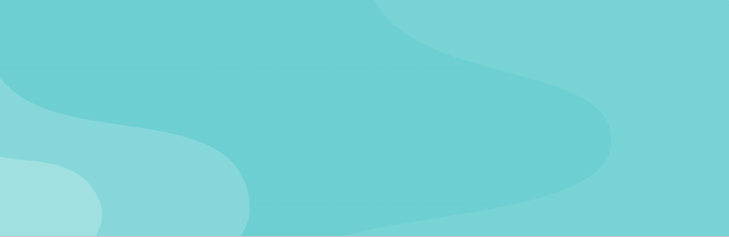 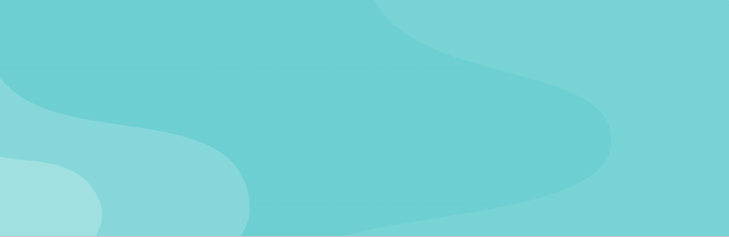 Eixo Socioeconômico:
1.       PIB per capita no(s) município(s) de localização da microbacia é inferior ao do Estado
2.       Município (s) da microbacia de interesse cuja maior parcela do PIB local provém da agropecuária;
3.        Existência de Associação de Produtores Rurais legalmente constituída na microbacia(1)
4.        Existência de convênios da Prefeitura com a EMATER, para suporte técnico(1)
 
Eixo de Governança Territorial:
1.       A microbacia possui Zoneamento Ambiental Produtivo (ZAP) aprovado(1)
2.       Existência de outorgas obtidas para fins de abastecimento público na microbacia;
3.       Pelo menos 70%, em termos de território, das propriedades da microbacia estão cadastradas no CAR;
4.       Existência de Políticas de pagamentos por serviços ambientais aprovada no âmbito municipal (lei ou decreto) aplicável à microbacia
 
Eixo Hidrológico:
1.       Predominância de áreas contendo solos com elevada capacidade de infiltração e armazenamento de água (latossolos e nitossolos);
2.       Declividade média da microbacia de interesse igual ou superior a 20%;
3.       Microbacia cuja vazão específica seja inferior à vazão específica média da UTE;
4.       Microbacia que tenha alta/muito alta predominância de erodibilidade dos solos (base EMBRAPA);
 
Eixo Biótico:
1.       Densidade de cobertura vegetal nativa da microbacia é inferior à densidade de cobertura vegetal nativa da UTE;
2.       Inserção total ou parcialmente da microbacia em área considerada prioritária para conservação;
3.       Presença de trechos de rios considerados como de preservação permanente na microbacia;
4.       Existência de viveiro florestal público operante no município (1)
CRITÉRIOS POR REGIÃO HIDROGRÁFICA  BAIXO VELHAS
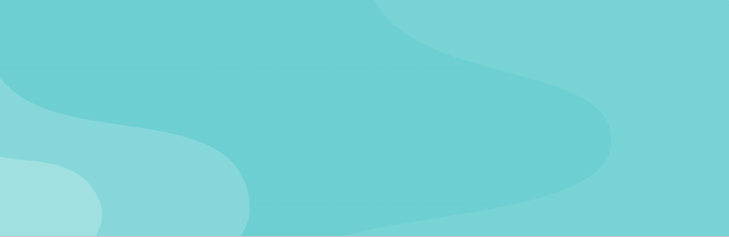 CRITÉRIOS POR EIXO TEMÁTICO
PIB per capita no(s) município(s) de localização da microbacia é inferior ao do Estado


Região
Baixo Velhas

Fonte
IBGE, 2018
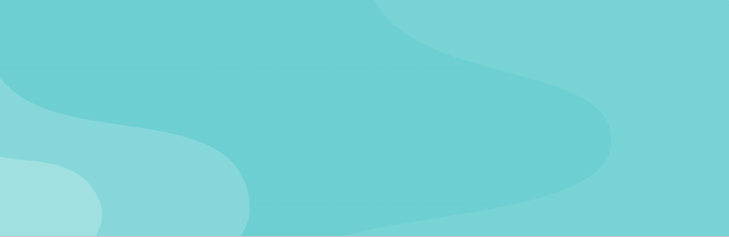 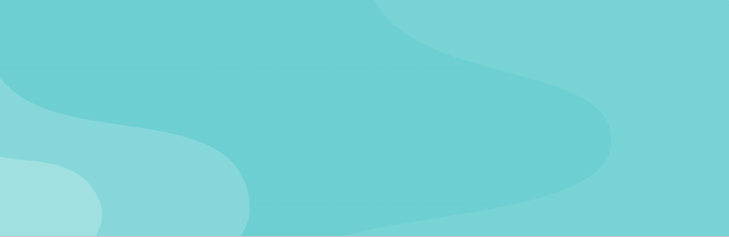 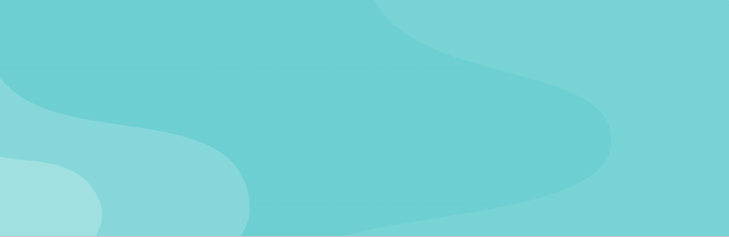 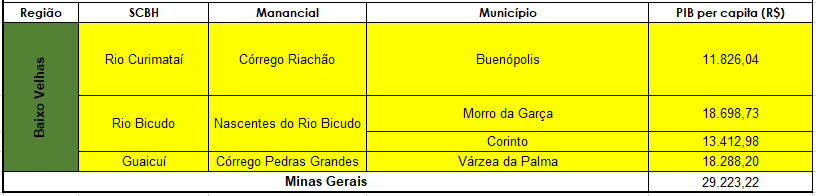 SOCIOECONOMIA
Arrecadação, com ICMS ecológico, no(s) município(s) de localização da microbacia é superior à média do Estado 


Regiões 
Alto Velhas
Médio Alto Velhas 
Médio Baixo Velhas

Fonte
Diretoria de Estatística 
e Informações da 
Fundação João Pinheiro 
(DIREI/FJP, 2021)
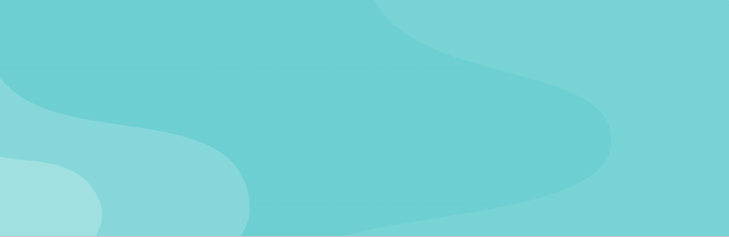 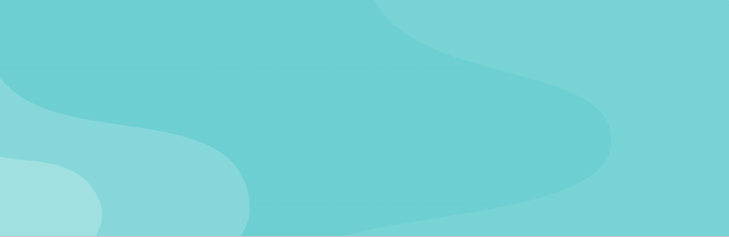 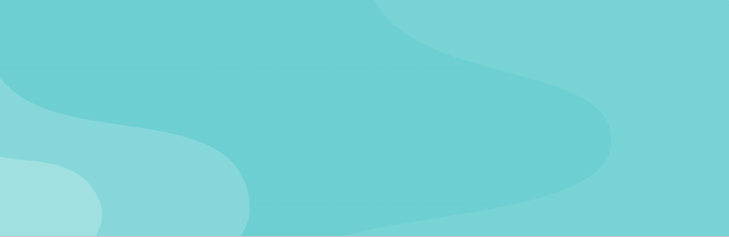 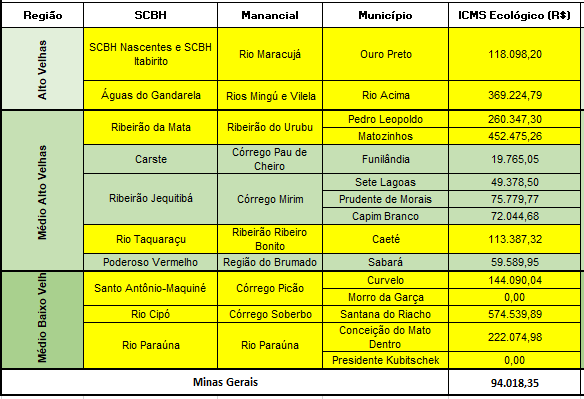 SOCIOECONOMIA
Baixo índice de desenvolvimento humano no(s) município(s) de localização da microbacia


Regiões 
Médio Alto Velhas 
Médio Baixo Velhas

Fonte
IBGE, 2010
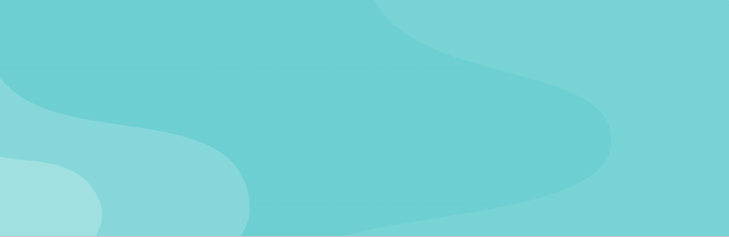 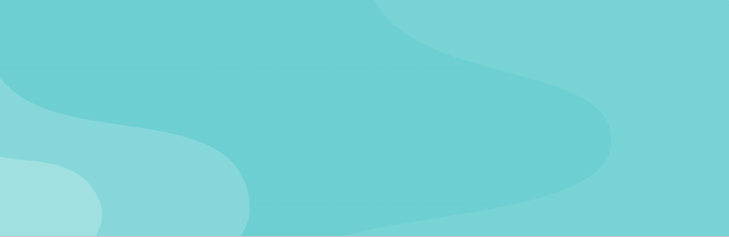 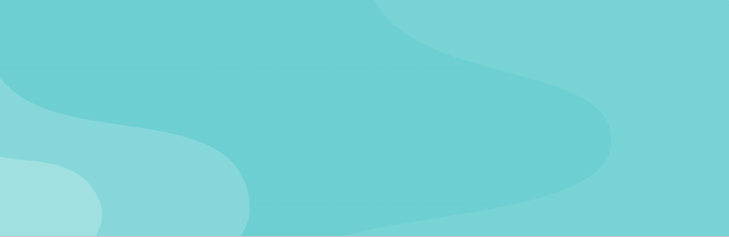 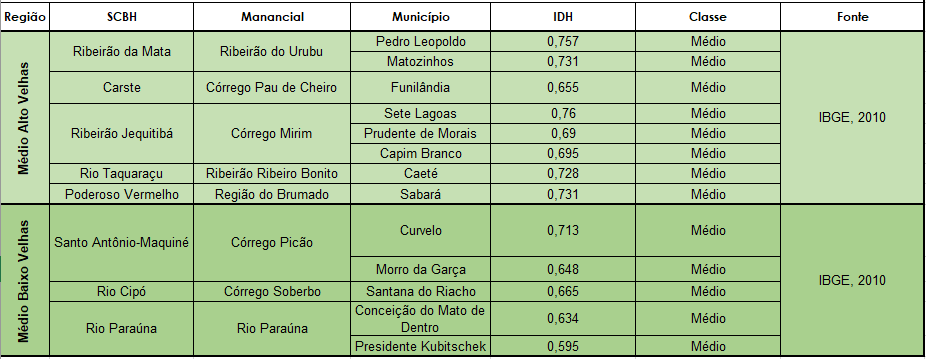 SOCIOECONOMIA
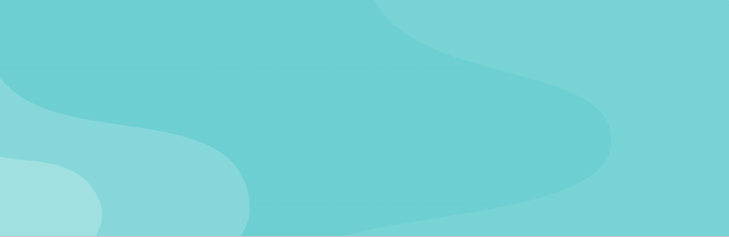 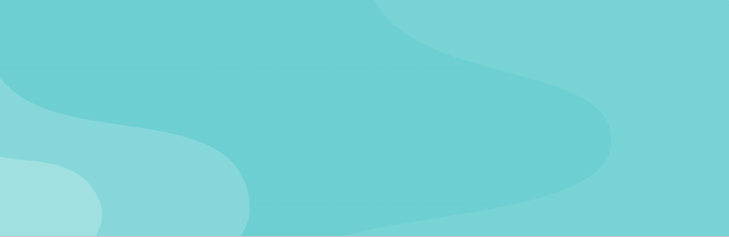 O valor médio mensal pago pelo Bolsa Família no(s) município(s) onde a microbacia está inserida é superior à média do Estado


Regiões 
Alto Velhas 
Médio Baixo Velhas

Fonte
Ministério da Cidadania, 
Folha de Pagamento do 
Programa Bolsa Família 
(07/2021)
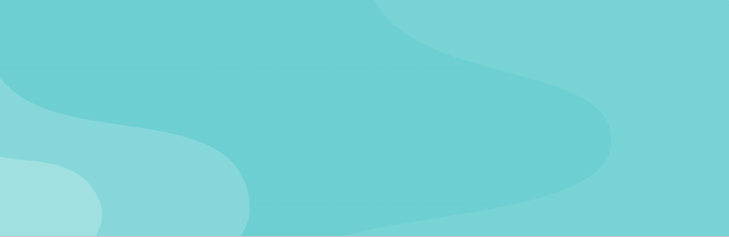 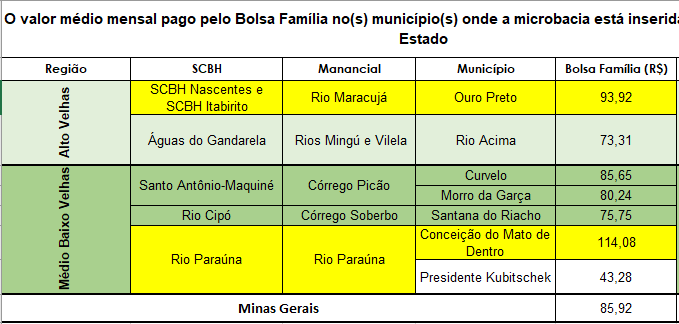 SOCIOECONOMIA
Município(s) da microbacia de interesse cuja maior parcela do PIB local provém da agropecuária


Regiões                                                                Fonte
Médio Alto Velhas                                            IBGE, 2018
Baixo Velhas
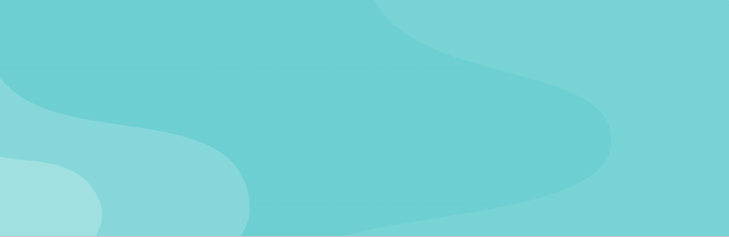 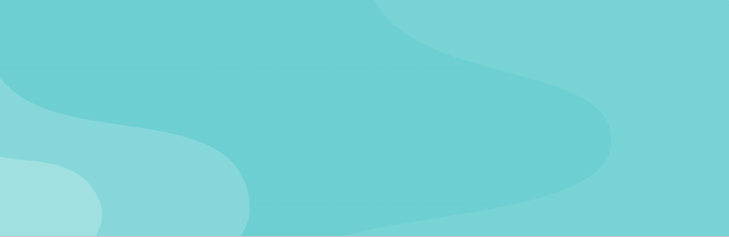 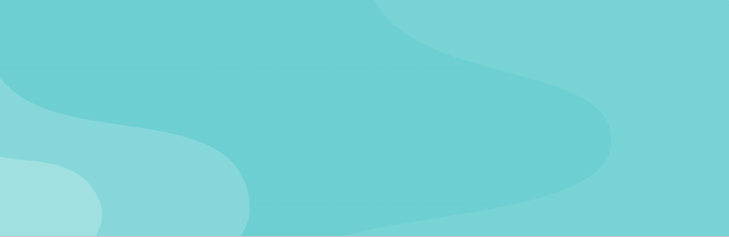 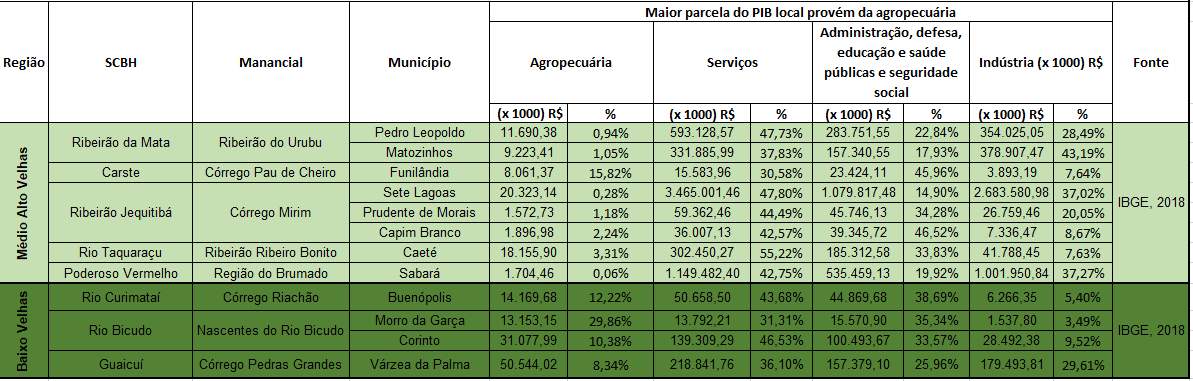 SOCIOECONOMIA
Existência de associação de produtores rurais legalmente constituída na microbacia(1) 


Regiões 
Médio Alto Velhas 
Baixo Velhas

Fonte
Subcomitês
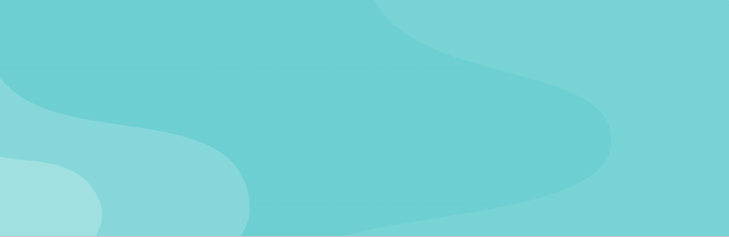 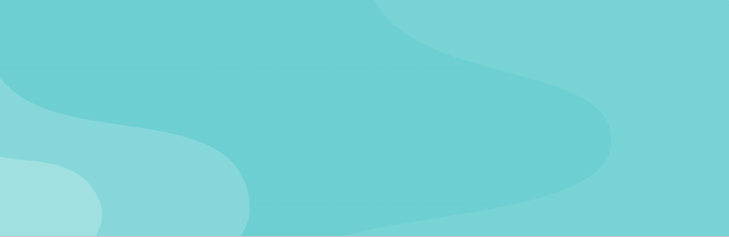 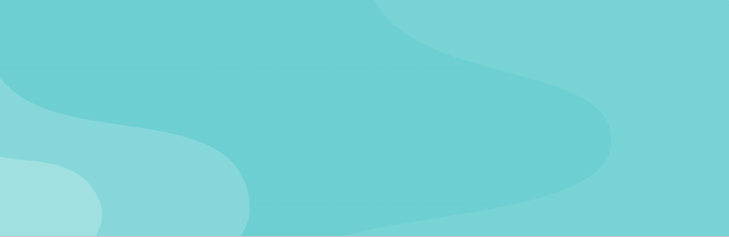 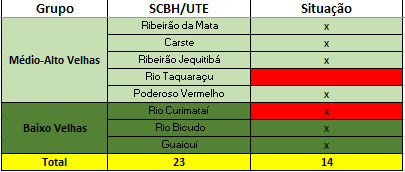 SOCIOECONOMIA
Existência de convênios da Prefeitura com a EMATER, para suporte técnico(1)



Regiões 
Alto Velhas
Médio Alto Velhas
Médio Baixo 
Baixo Velhas

Fonte
Subcomitês
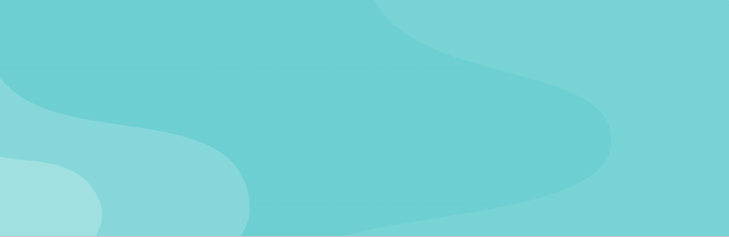 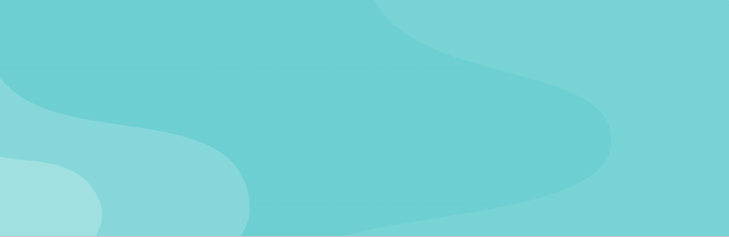 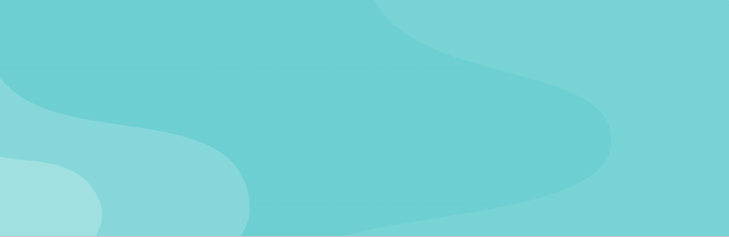 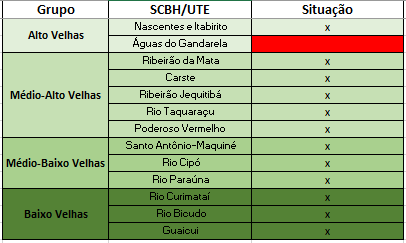 SOCIOECONOMIA
Existência de área de conflito pelo uso da água declarada na microbacia


Regiões 
Alto Velhas
Médio Alto Velhas
Médio Baixo 

Fonte
IGAM, 2017

Resultado

SCBH Rio Taquaraçu - Ribeirão Ribeiro Bonito
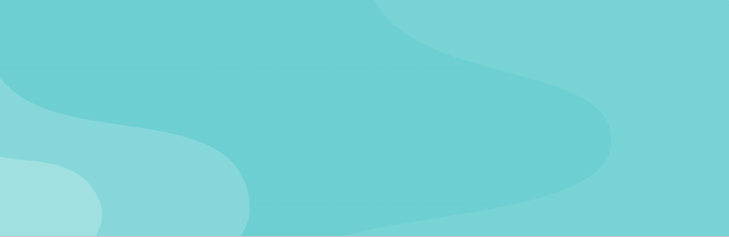 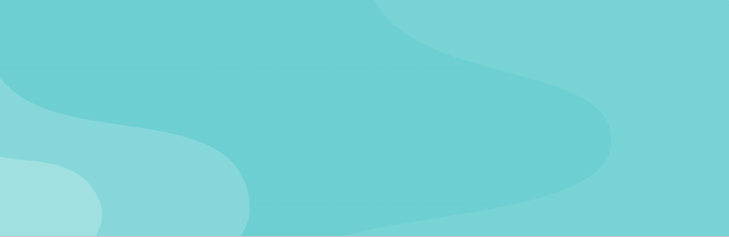 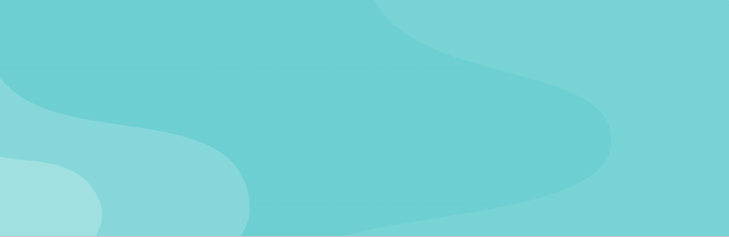 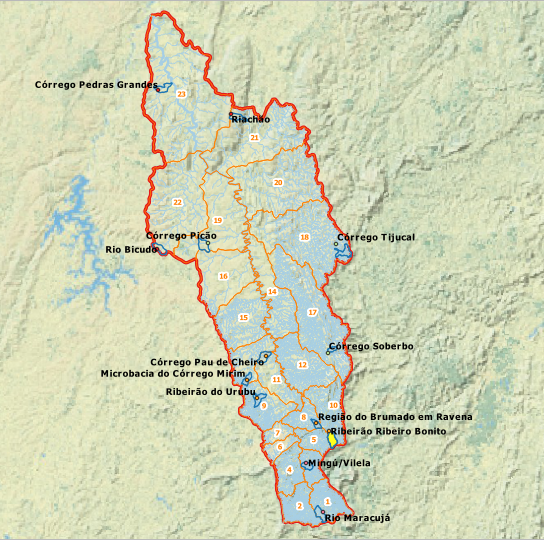 GOVERNANÇA TERRITORIAL
Existência de outorgas obtidas para fins de abastecimento público na microbacia

Regiões 
Alto Velhas
Médio Alto Velhas
Médio Baixo Velhas
Baixo Velhas

Fonte
IGAM, 2013 e ANA, 2017

Resultado
SCBH Nascentes e Itabitiro - Rio 
Maracujá
SCBH Carste – Córrego Pau de Cheiro
SCBH Jequitibá – Córrego Mirim
SCBH Rio Taquaraçu – Ribeirão Ribeiro Bonito
SCBH Rio Curimatái – Córrego Riachão
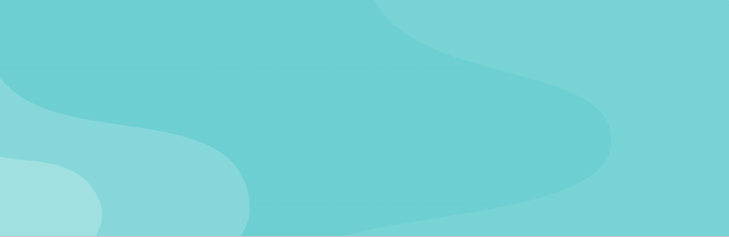 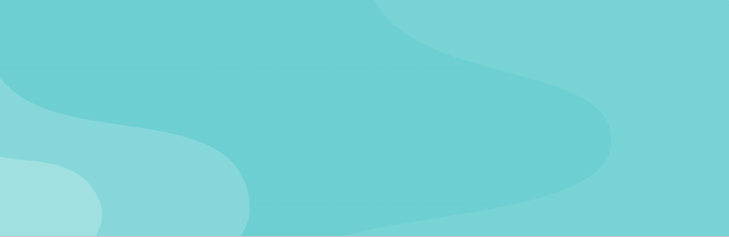 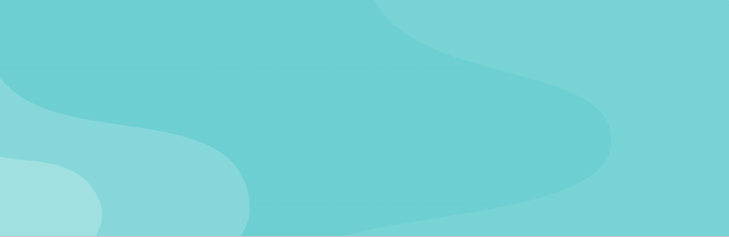 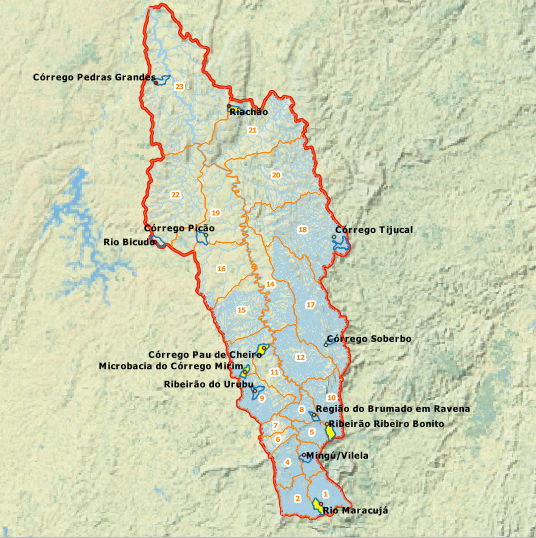 GOVERNANÇA TERRITORIAL
A microbacia possui Zoneamento Ambiental Produtivo (ZAP) aprovado(1)


Regiões 
Baixo Velhas

Fonte
Subcomitês
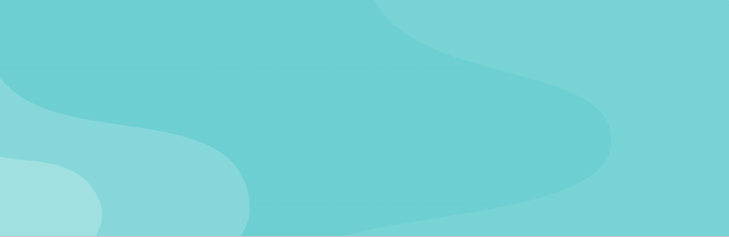 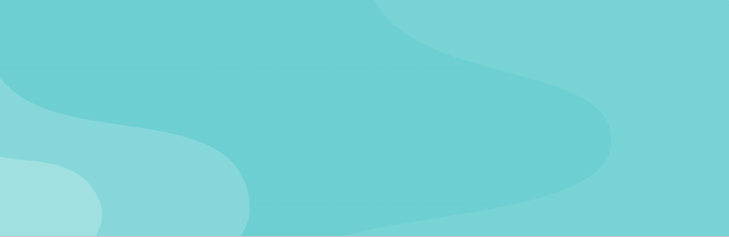 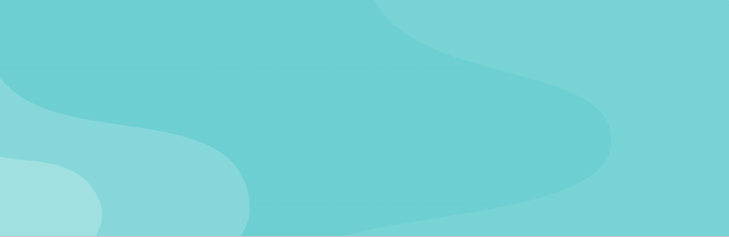 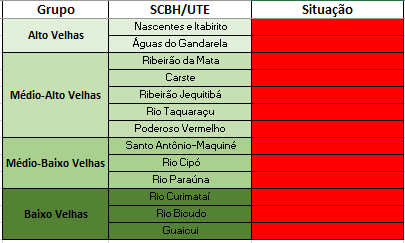 GOVERNANÇA TERRITORIAL
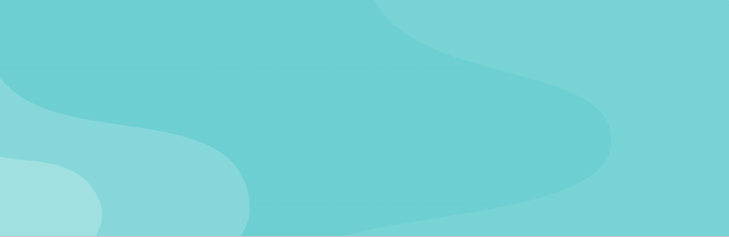 Pelo menos 70%, em termos de território, das propriedades da microbacia estão cadastradas no CAR


Regiões 
Alto Velhas
Médio Alto Velhas
Médio Baixo Velhas
Baixo Velhas

Fonte
CAR, 2021

Resultado
SCBH Ribeirão da Mata – Ribeirão do Urubu
SCBH Rio Taquaraçu – Ribeirão Ribeiro Bonito
SCBH Guaicuí – Córrego Pedras Grandes
SCBH Santo Antônio Maquiné – Córrego Picão
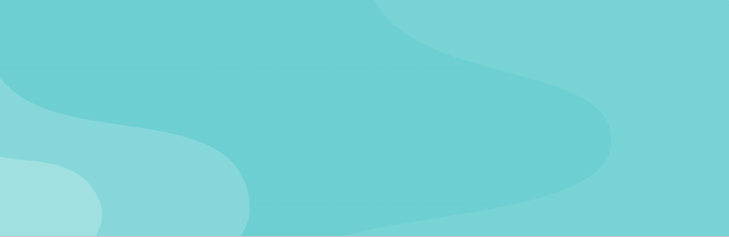 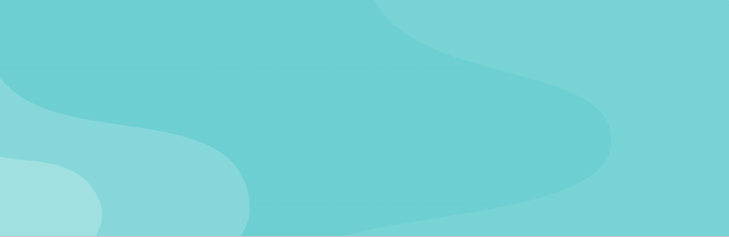 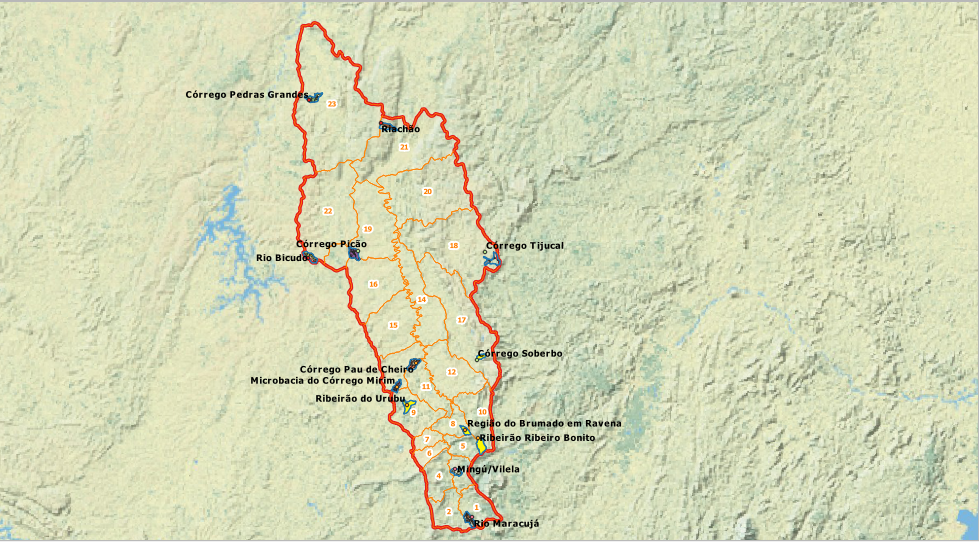 GOVERNANÇA TERRITORIAL
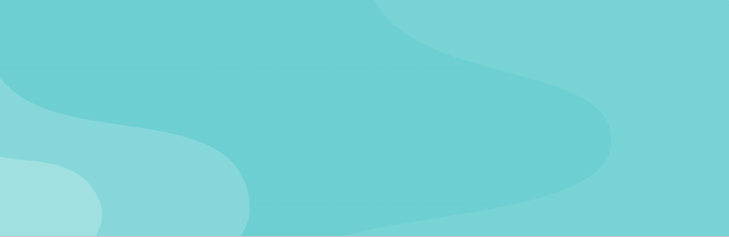 Existência de Políticas de pagamentos por serviços ambientais aprovada no âmbito municipal (lei ou decreto) aplicável à microbacia


Regiões 
Alto Velhas
Baixo Velhas

Fonte
Leis ou decretos municipais
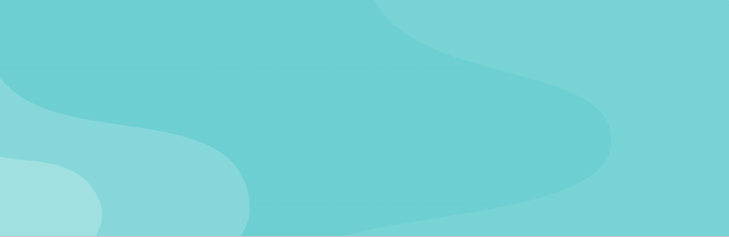 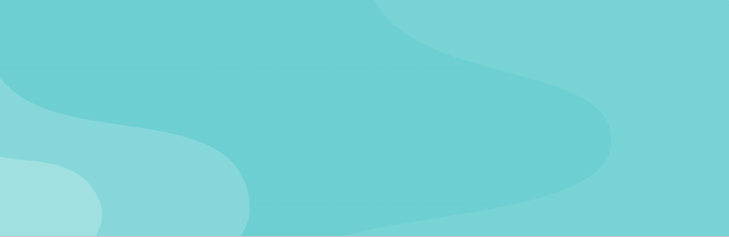 GOVERNANÇA TERRITORIAL
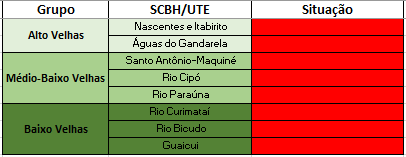 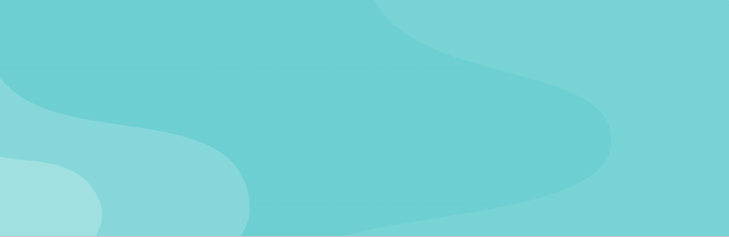 Composição de consórcio ou associação de usuários de água legalmente constituída na microbacia (1)


Regiões 
Alto Velhas
Médio Baixo Velhas
Baixo Velhas

Fonte
Subcomitês
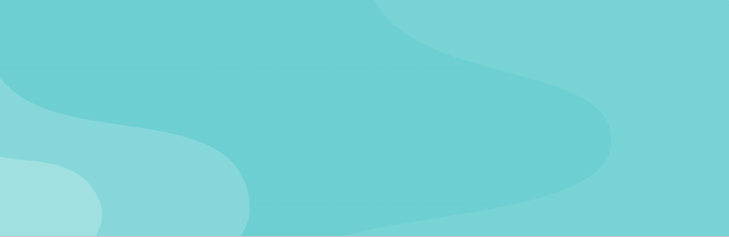 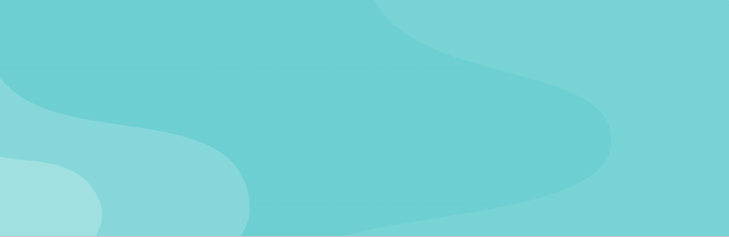 GOVERNANÇA TERRITORIAL
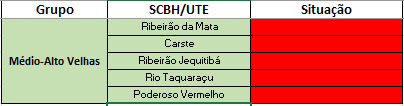 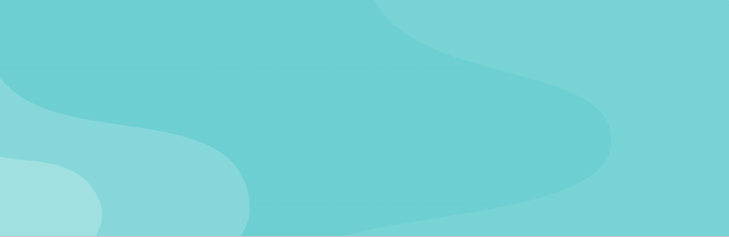 Predominância de áreas contendo solos com elevada capacidade de infiltração e armazenamento de água (latossolos e nitossolos)

Regiões 
Alto Velhas
Médio Alto Velhas
Médio Baixo Velhas
Baixo Velhas

Fonte
FEAM & UFV

Resultado
SCBH Poderoso Vermelho – Região do Brumado
SCBH Carste – Córrego Pau de Cheiro
SCBH Rio Taquaraçu– Ribeirão Ribeiro Bonito
SCBH Rio Bicudo – Nascentes do Rio Bicudo
SCBH Guaicuí – Córrego Pedras Grandes
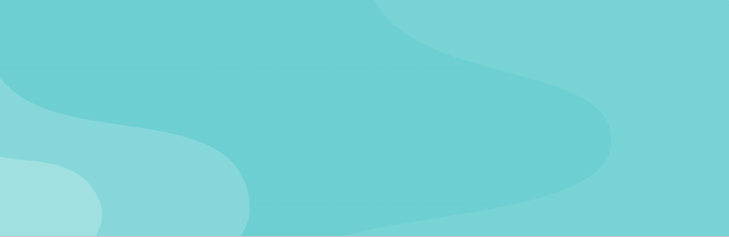 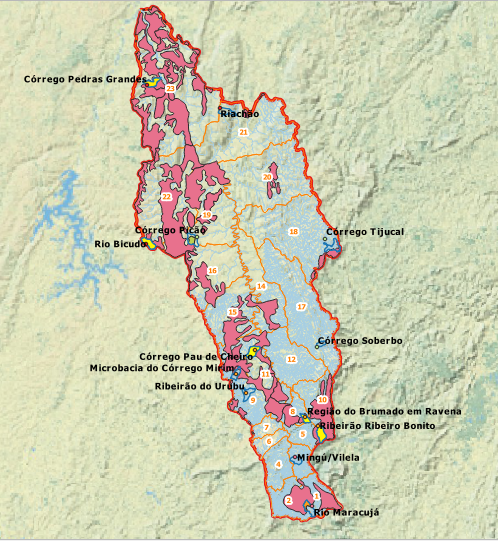 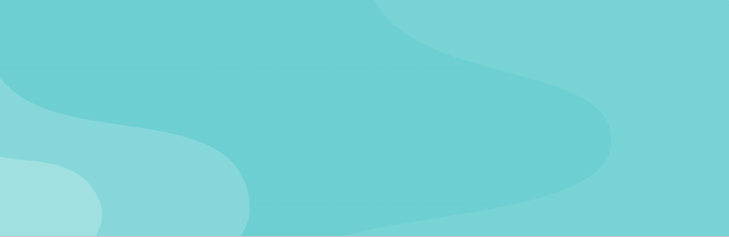 HIDROLÓGICO
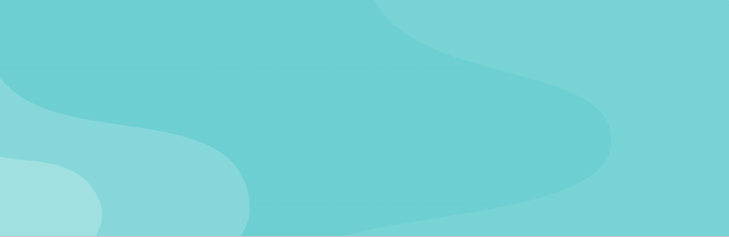 Declividade média da microbacia de interesse igual ou superior a 20%



Regiões 
Médio Alto Velhas
Médio Baixo Velhas
Baixo Velhas

Fonte
SEMAD & UFLA

Resultado
   Nenhuma das microbacias
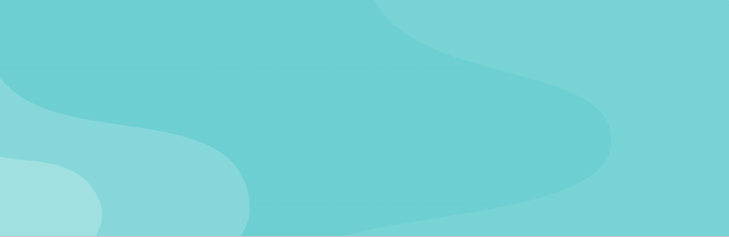 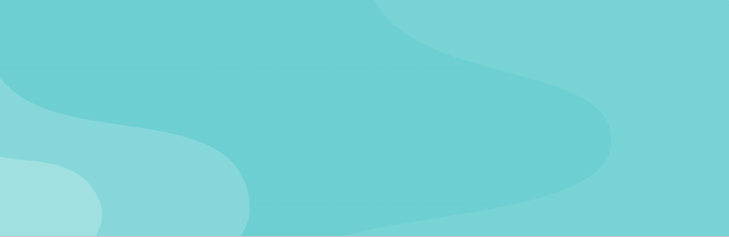 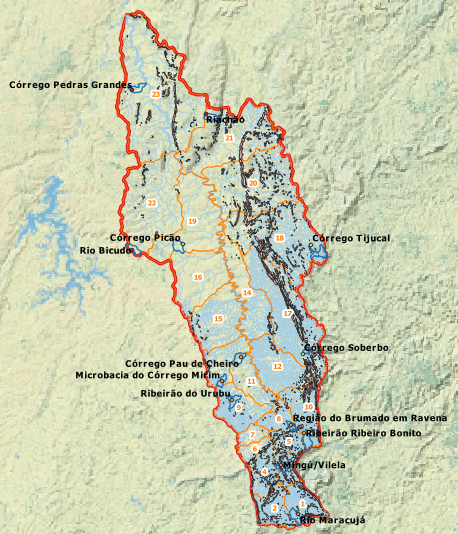 HIDROLÓGICO
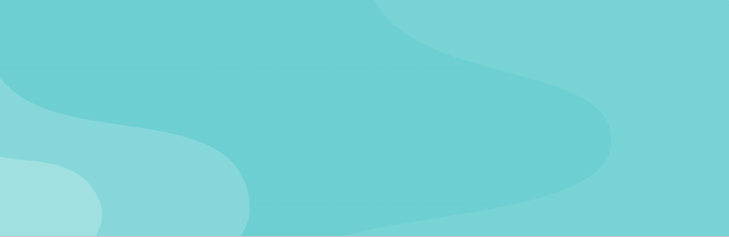 Microbacia cuja vazão específica seja inferior à vazão específica média da UTE


Regiões 
Alto Velhas
Baixo Velhas

Fonte
UFV & IGAM (2012)

Resultado
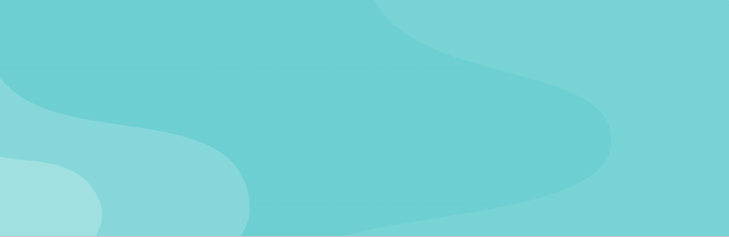 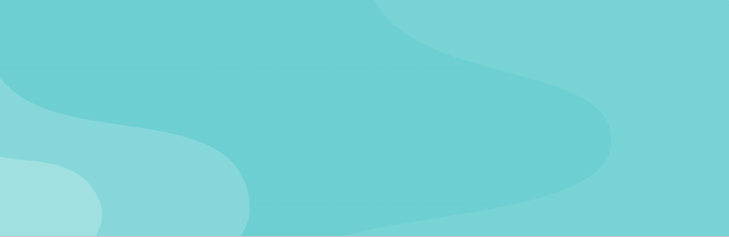 HIDROLÓGICO
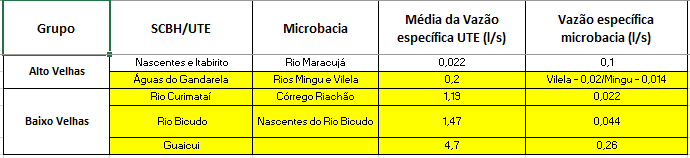 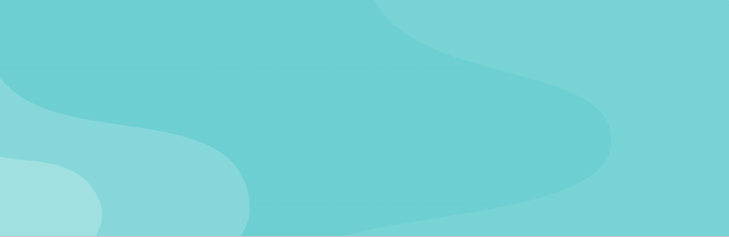 Microbacia que tenha alta/muito alta predominância de erodibilidade dos solos (base EMBRAPA)

Regiões 
Alto Velhas
Médio Alto Velhas
Médio Baixo Velhas
Baixo Velhas

Fonte
Embrapa, 2020

Resultado
SCBH Rio Curimataí – Córrego Riachão
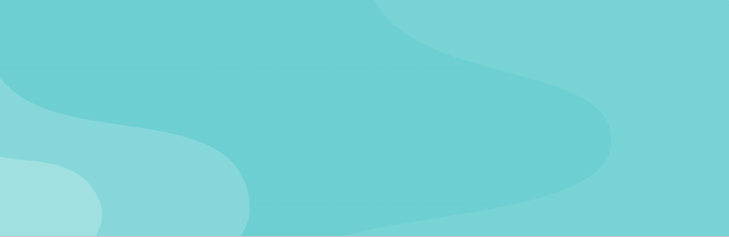 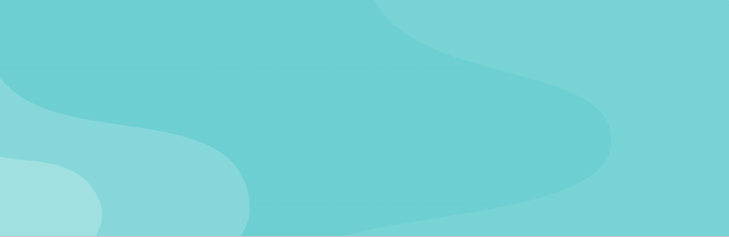 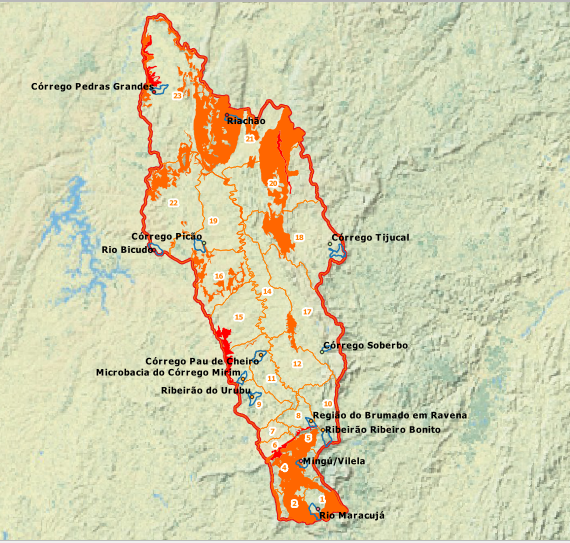 HIDROLÓGICO
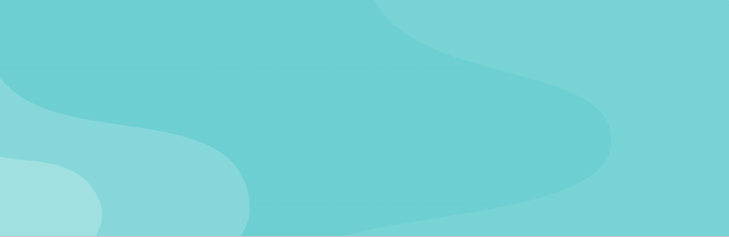 Microbacia que não disponha de estruturas de regularização de vazão com outorga de direito de uso da água

Regiões 
Alto Velhas
Médio Alto Velhas
Médio Baixo Velhas
Baixo Velhas

Fonte
Embrapa, 2020

Resultado
SCBH Ribeirão da Mata – Ribeirão do Urubu
SCBH Rio Taquaraçu – Ribeirão Ribeiro Bonito
SCBH Jequitibá – Córrego Mirim
SCBH Poderoso Vermelho
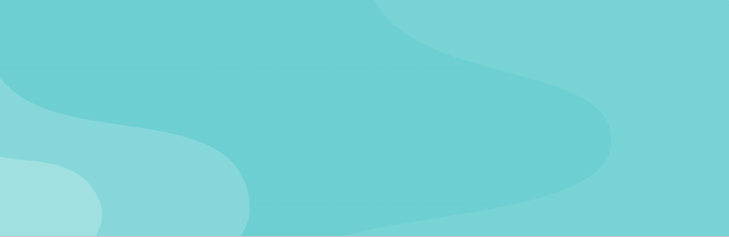 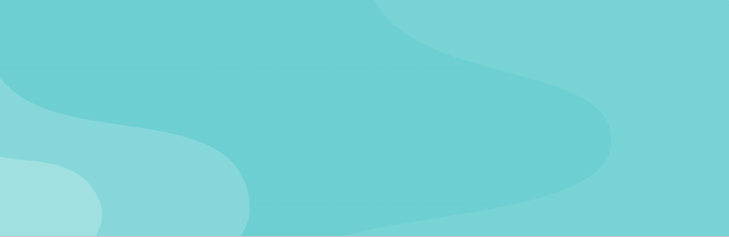 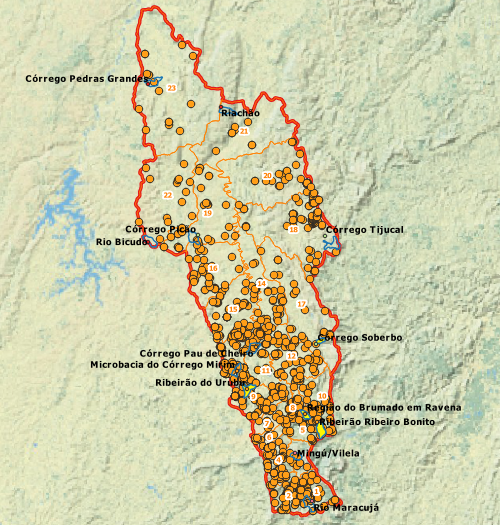 HIDROLÓGICO
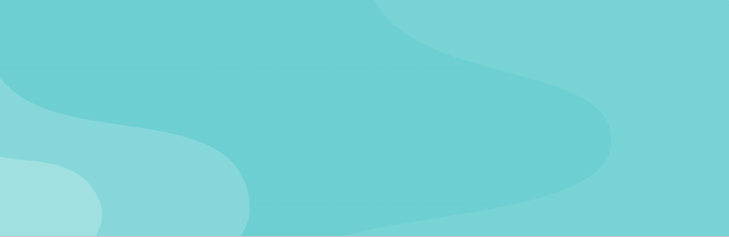 Microbacia que tenha em seu território corpos hídricos classificados como de classe especial ou classe 1

Regiões 
Médio Baixo Velhas

Fonte
IGAM

Resultado
SCBH Santo Antônio Maquiné – Córrego Picão
SCBH Rio Paraúna – Rio Paraúna
SCBH Rio Cipó – Córrego Soberbo
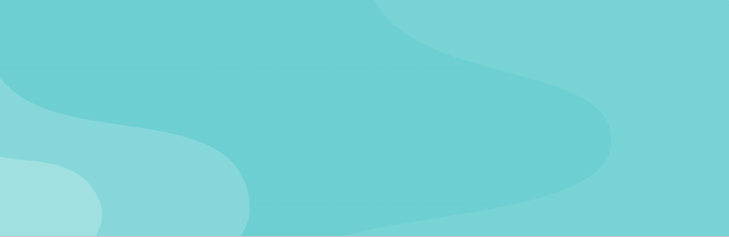 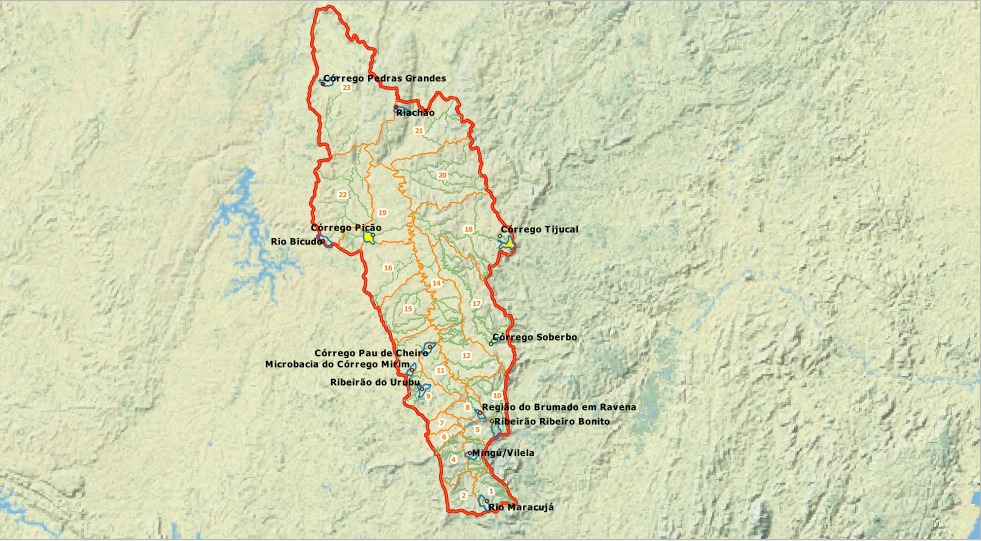 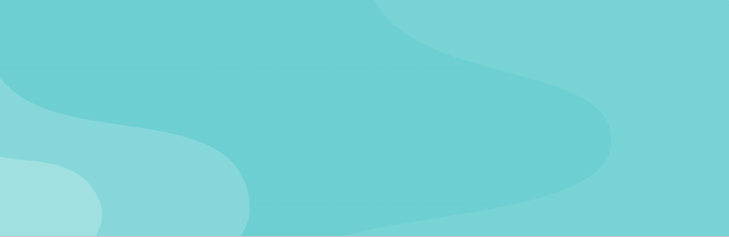 HIDROLÓGICO
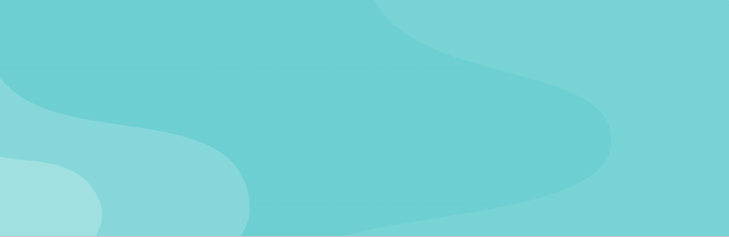 Presença de alguma unidade de conservação (UC) inserida total ou parcialmente na microbacia 

Regiões 
Médio Alto Velhas
Médio Baixo Velhas

Fonte
IEF/ICMBIO

Resultado
SCBH Ribeirão da Mata – Ribeirão do Urubu
SCBH Rio Taquaraçu – Ribeirão Ribeiro Bonito
SCBH Poderoso Vermelho – Região do Brumado
SCBH Rio Cipó – Rio Soberbo
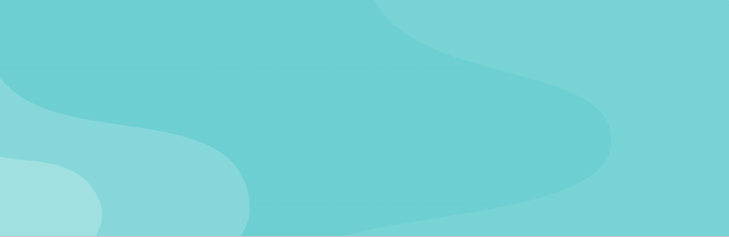 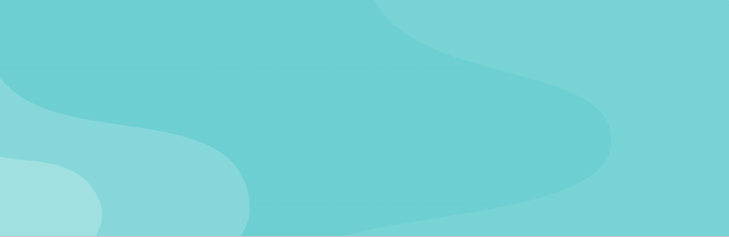 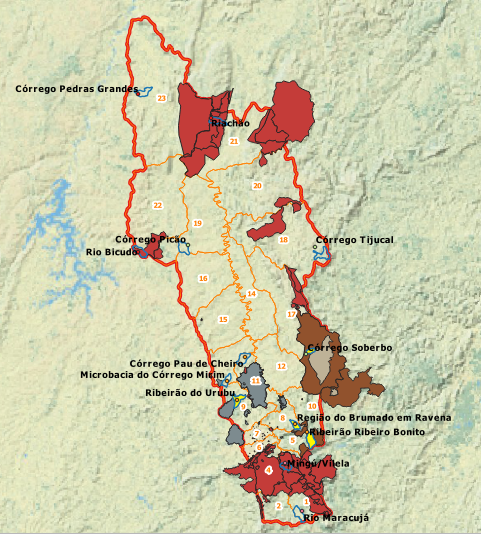 BIÓTICO
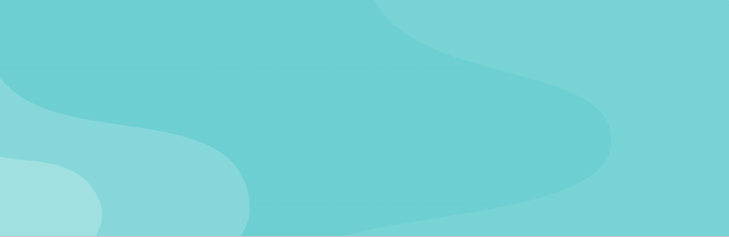 Densidade de cobertura vegetal nativa da microbacia é inferior à densidade de cobertura vegetal nativa da UTE

Regiões 
Alto Velhas
Médio Alto Velhas
Baixo Velhas

Fonte
MapBiomas, 2020
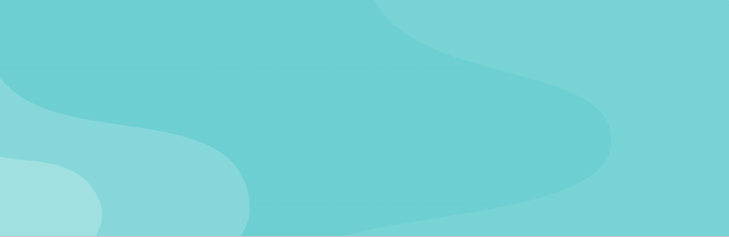 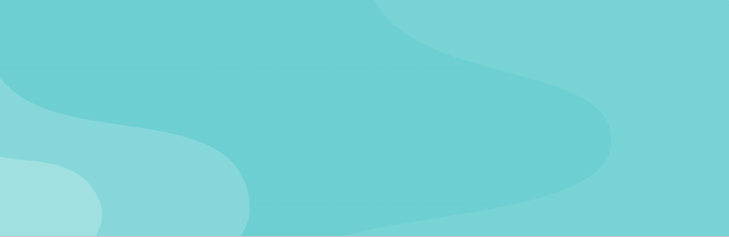 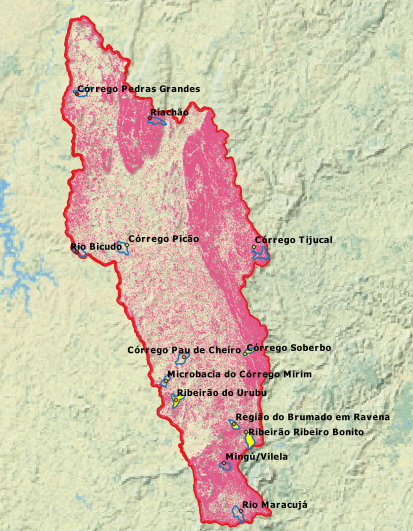 BIÓTICO
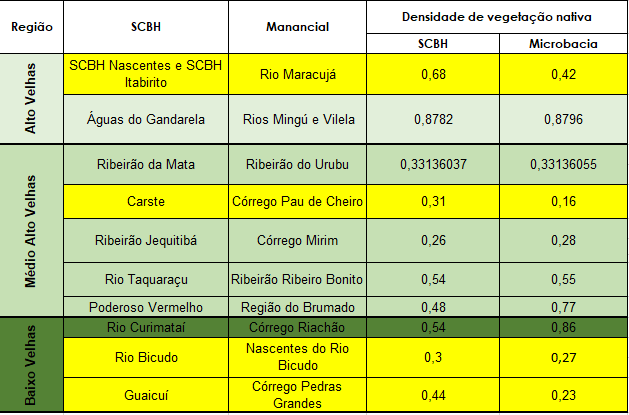 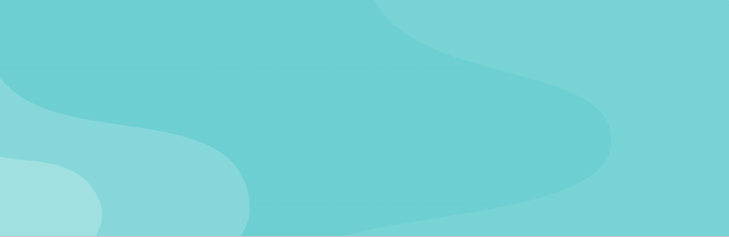 Inserção total ou parcialmente da microbacia em área considerada prioritária para conservação

Regiões 
Todas

Fonte
SEMAD/UFLA

Resultado
SCBH Nascentes e Itabitiro – Rio Maracujá
SCBH Águas de Gandarela – Rios Mingú e Vilela
SCBH Ribeirão da Mata – Ribeirão do Urubu
SCBH Carste – Córrego Pau de Cheiro
SCBH Jequitibá – Córrego Mirim
SCBH Rio Taquaraçu – Ribeirão Ribeiro Bonito
SCBH Rio Cipó – Rio Soberbo
SCBH RIO Paraúna – Rio Paraúna
SCBH Rio Curimataí – Córrego Riachão
SCBH Rio Bicudo – Nascentes do Rio Bicudo
SCBH Guaicuí – Rio Pedras Grandes
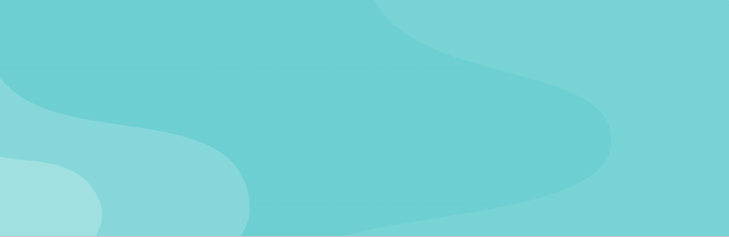 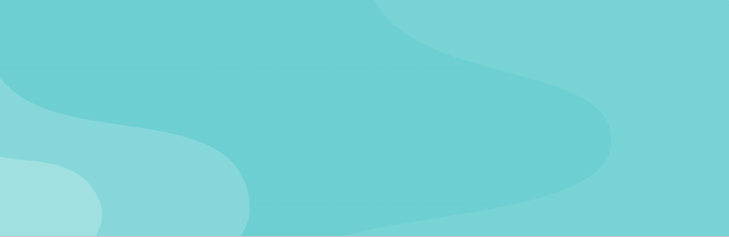 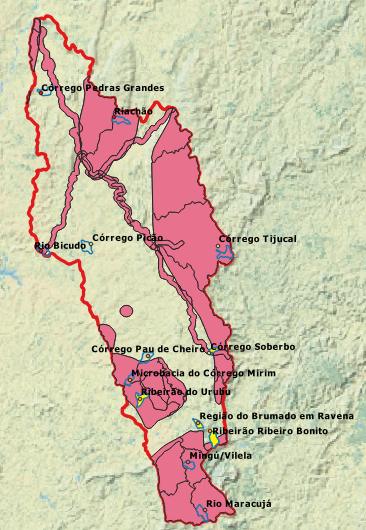 BIÓTICO
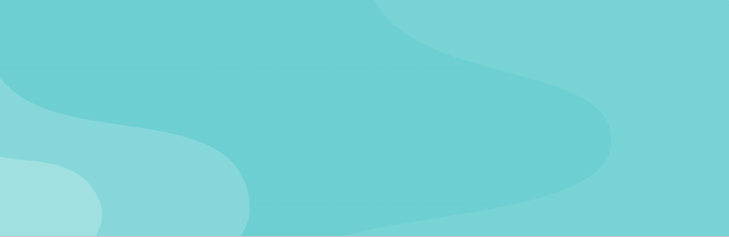 Existência de curso d’água considerado como berçário de reprodução pesqueira na microbacia

Regiões 
Médio Baixo Velhas

Fonte
cbhvelhas.org.br

Resultado
SCBH Rio Cipó – Rio Soberbo
SCBH RIO Paraúna – Rio Paraúna
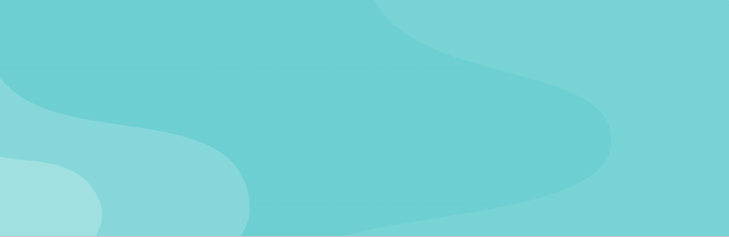 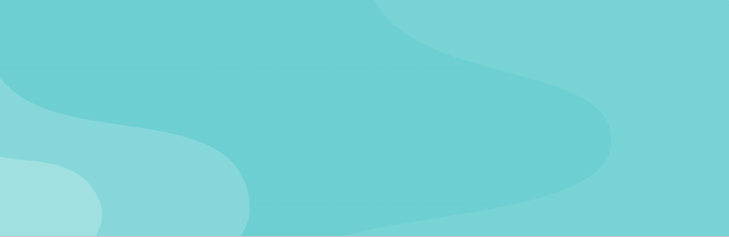 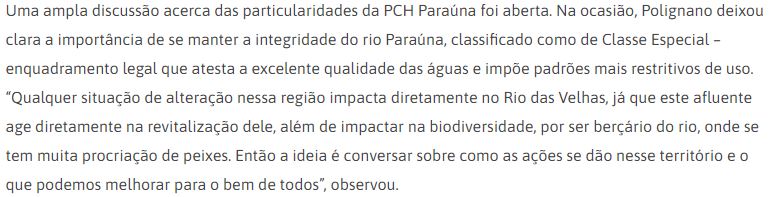 BIÓTICO
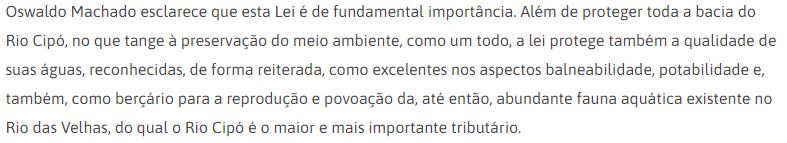 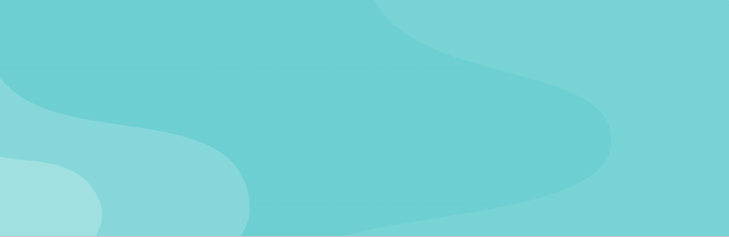 Presença de trechos de rios considerados como de preservação permanente na microbacia

Regiões 
Alto Velhas
Médio Alto
Baixo Velhas

Fonte
IGAM

Resultado
Nenhum
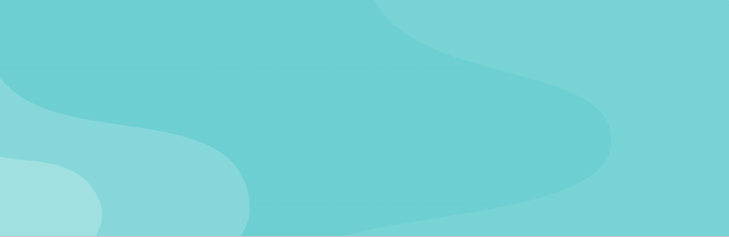 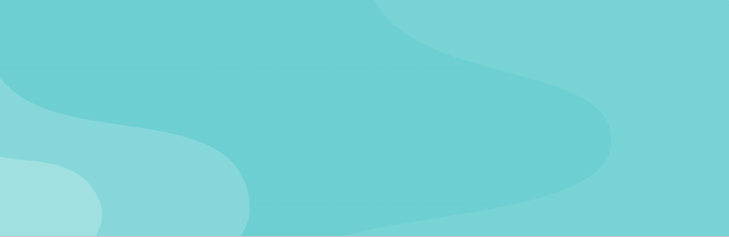 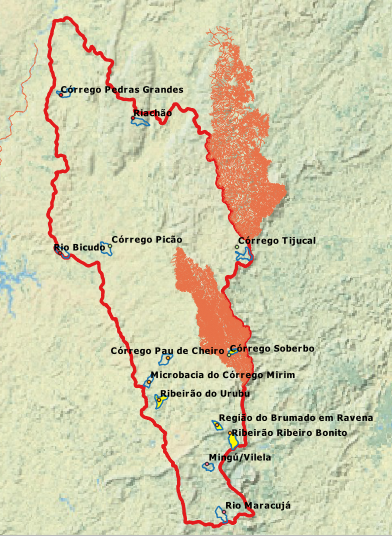 BIÓTICO
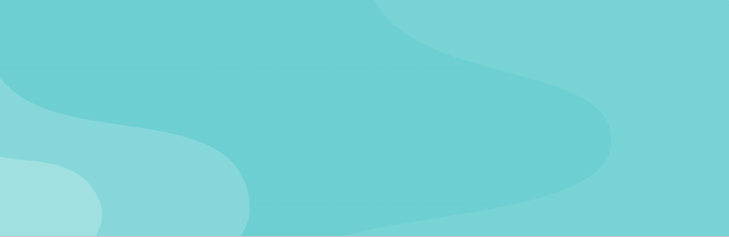 Existência de viveiro florestal público operante no município(1)



Regiões 

Alto Velhas
Baixo Velhas

Fonte
Subcomitês

Resultado
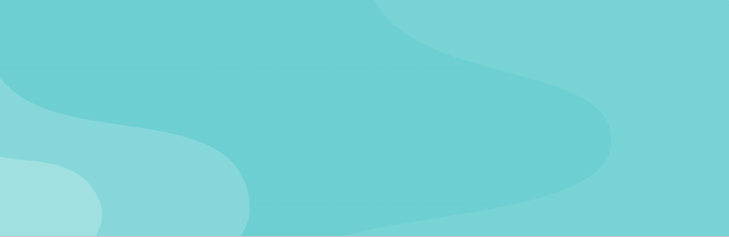 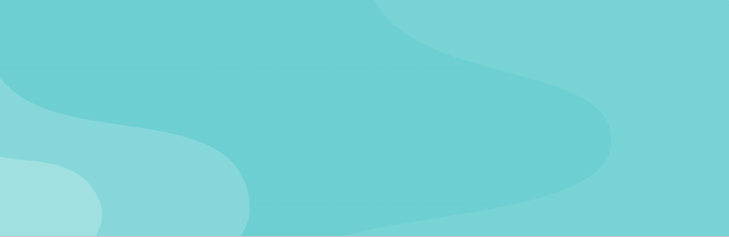 BIÓTICO
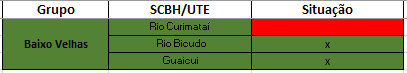 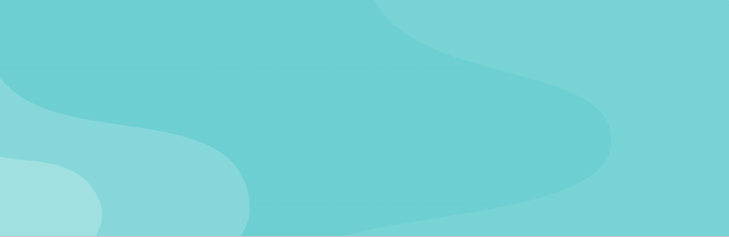 Município(s) inserido(s) na microbacia contém um número de espécies catalogadas superior à média do Estado

Regiões 
Alto Velhas
Mpedio Baixo Velhas

Fonte
CRIA/IEF

Resultado
SCBH Nascentes e Itabitiro – Rio Maracujá
SCBH Águas de Gandarela – Rios Mingú e Vilela
SCBH Rio Cipó – Rio Soberbo
SCBH RIO Paraúna – Rio Paraúna
SCBH Santo Antônio Maquiné – Córrego Picão
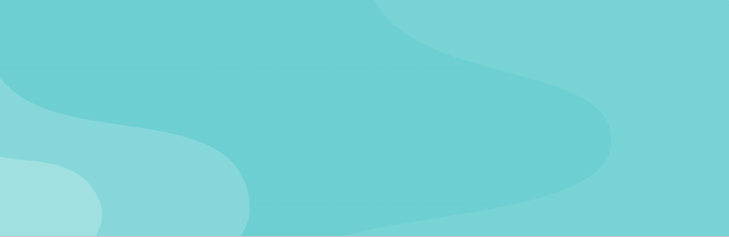 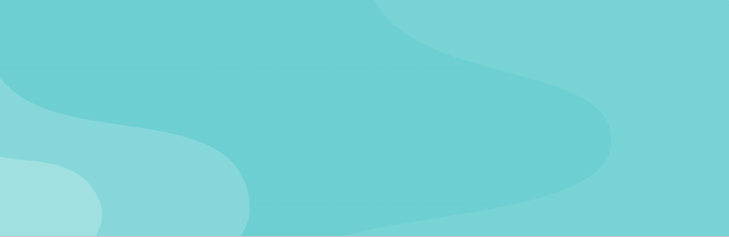 BIÓTICO
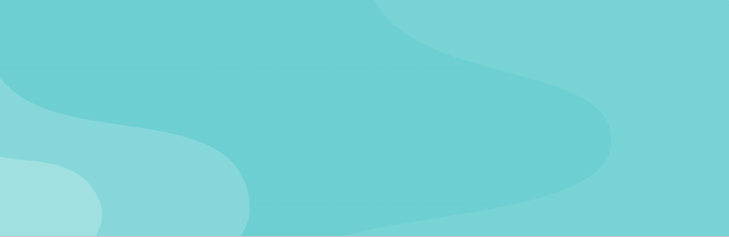 DESEMPATE
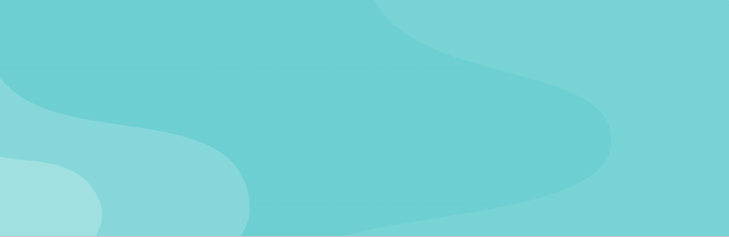 SCBH Paraúna x SCBH Cipó












   

Paraúna: Q7,10 = 0,28 l/s
                 30% Q7,10 = 0,084 l/s
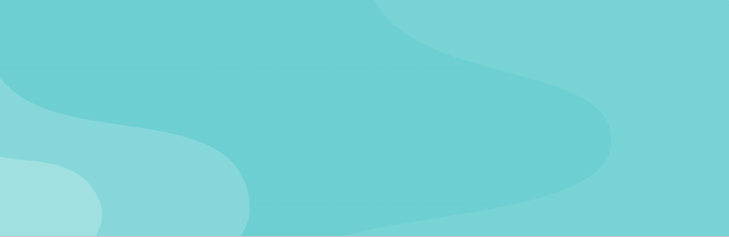 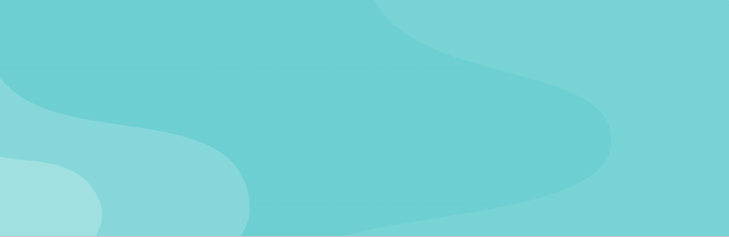 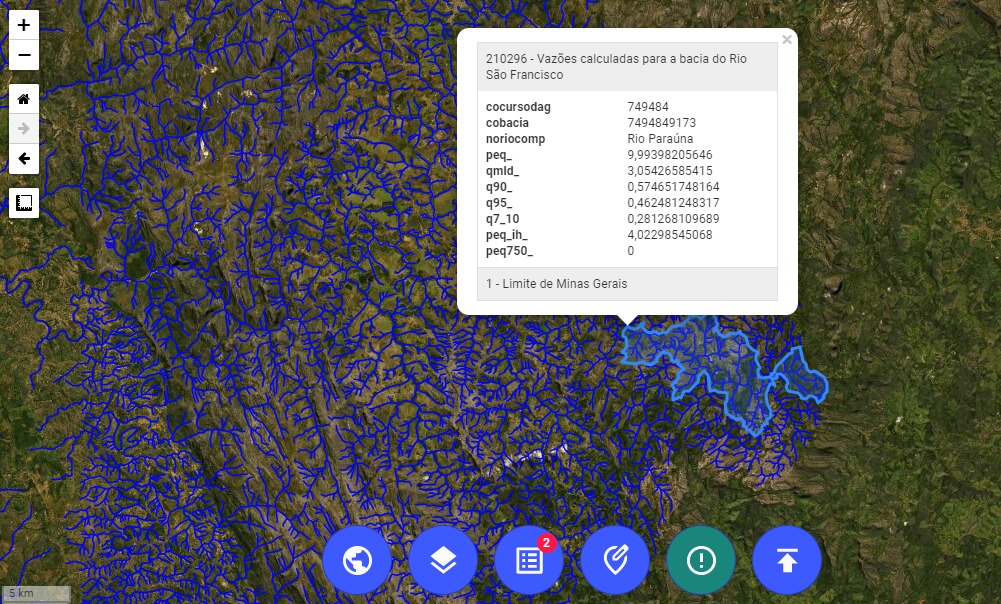 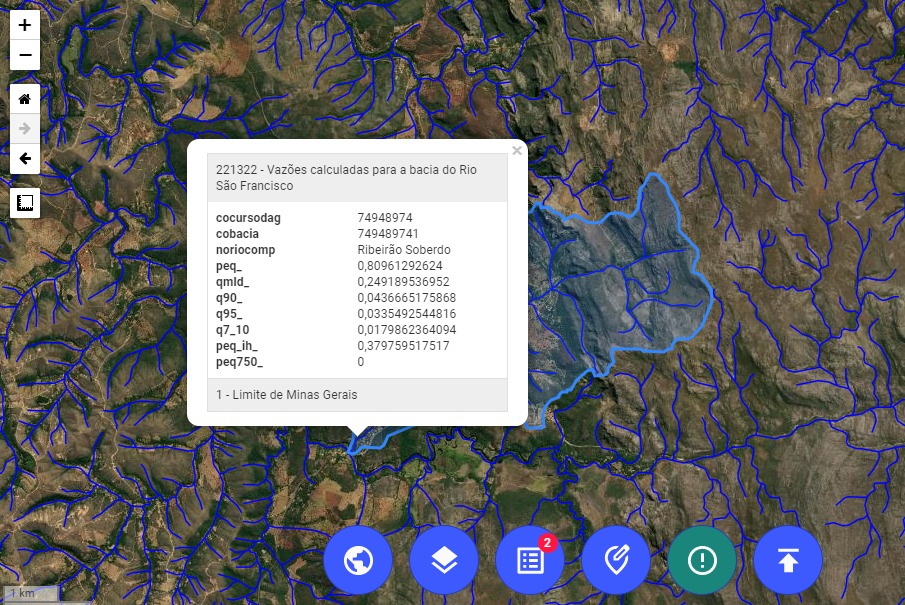 DESEMPATE
Soberbo: Q 7,10 = 0,051 l/S
30% Q7,10 = 0,0153 l/s
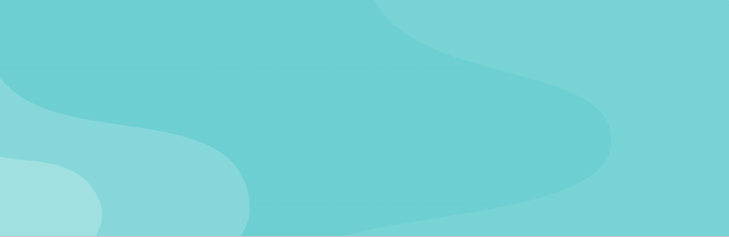 SCBH Paraúna x SCBH Cipó












   
     Paraúna: sem outorgas
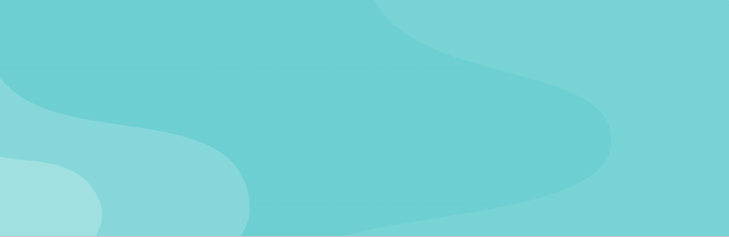 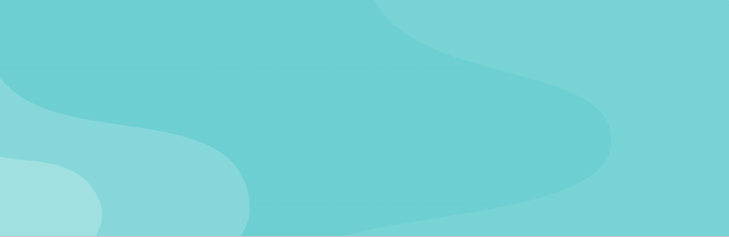 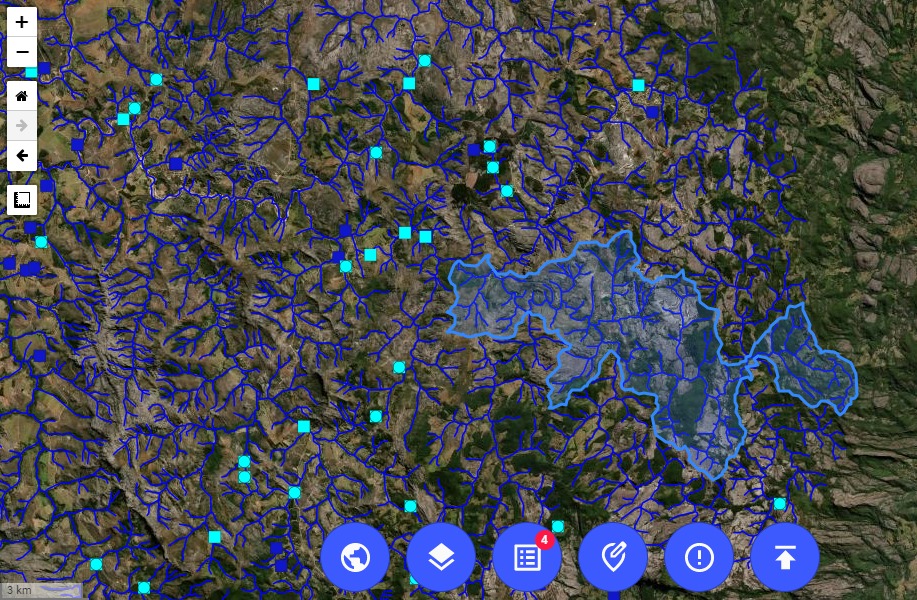 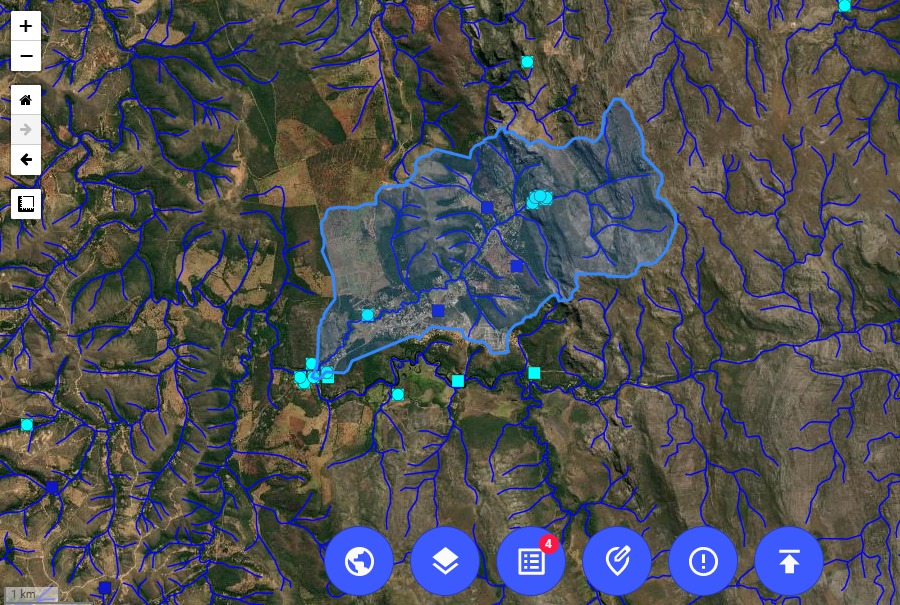 Desempate
Soberbo: 8 outorgas – 6,06 l/s
Vencedor: Soberbo (menor Q7,10 e tem vazão outorgada, enquanto o Parauna não tem)